English
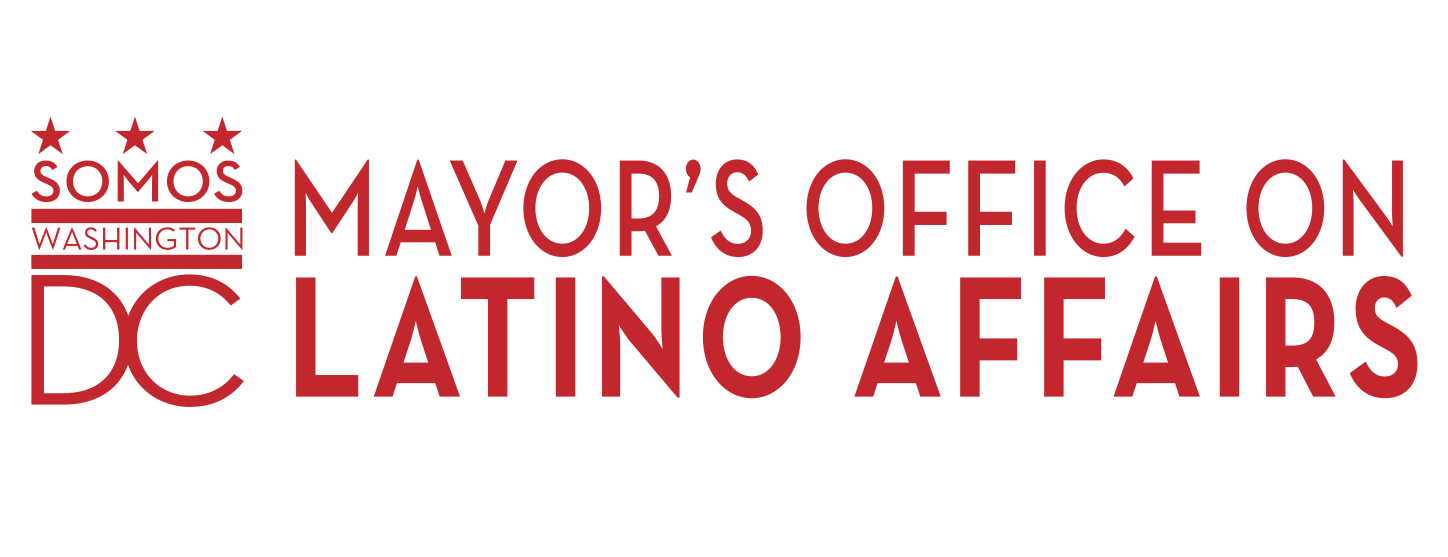 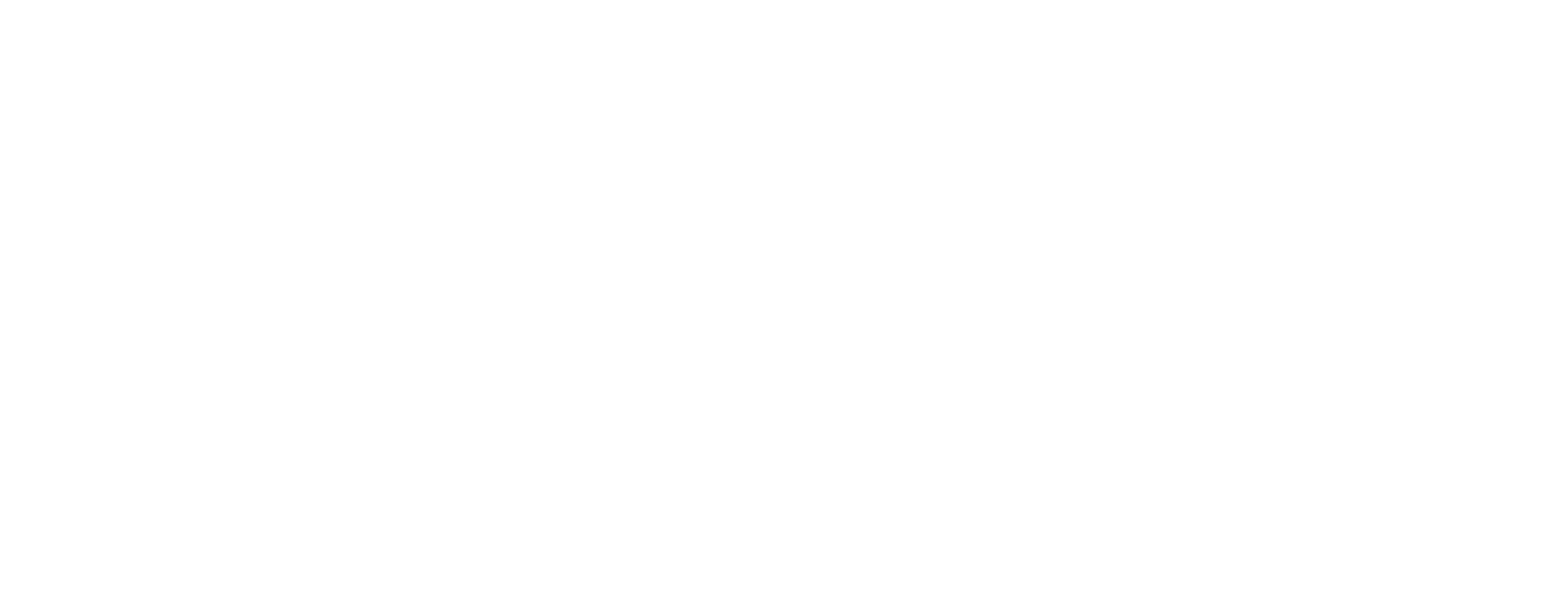 Spanish
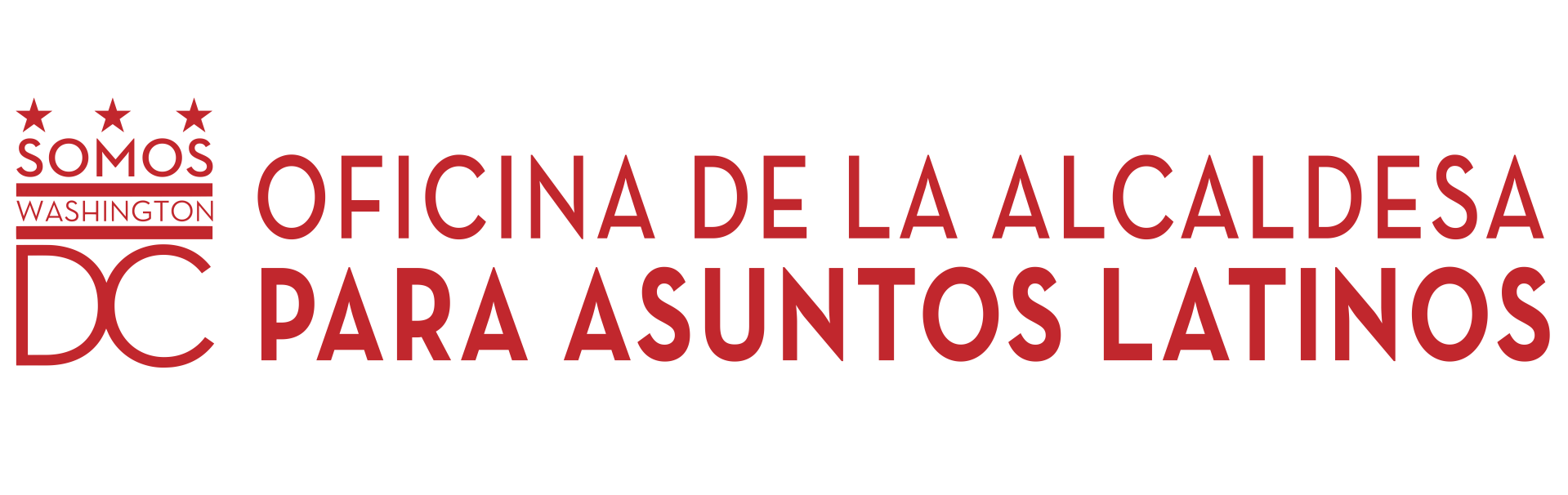 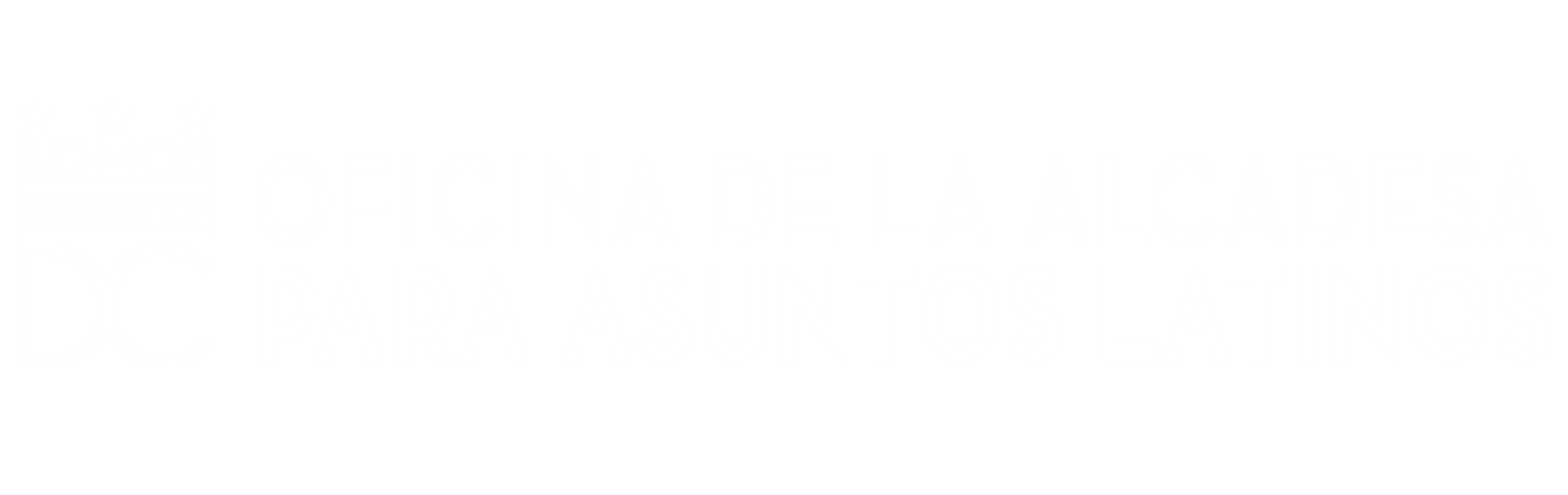